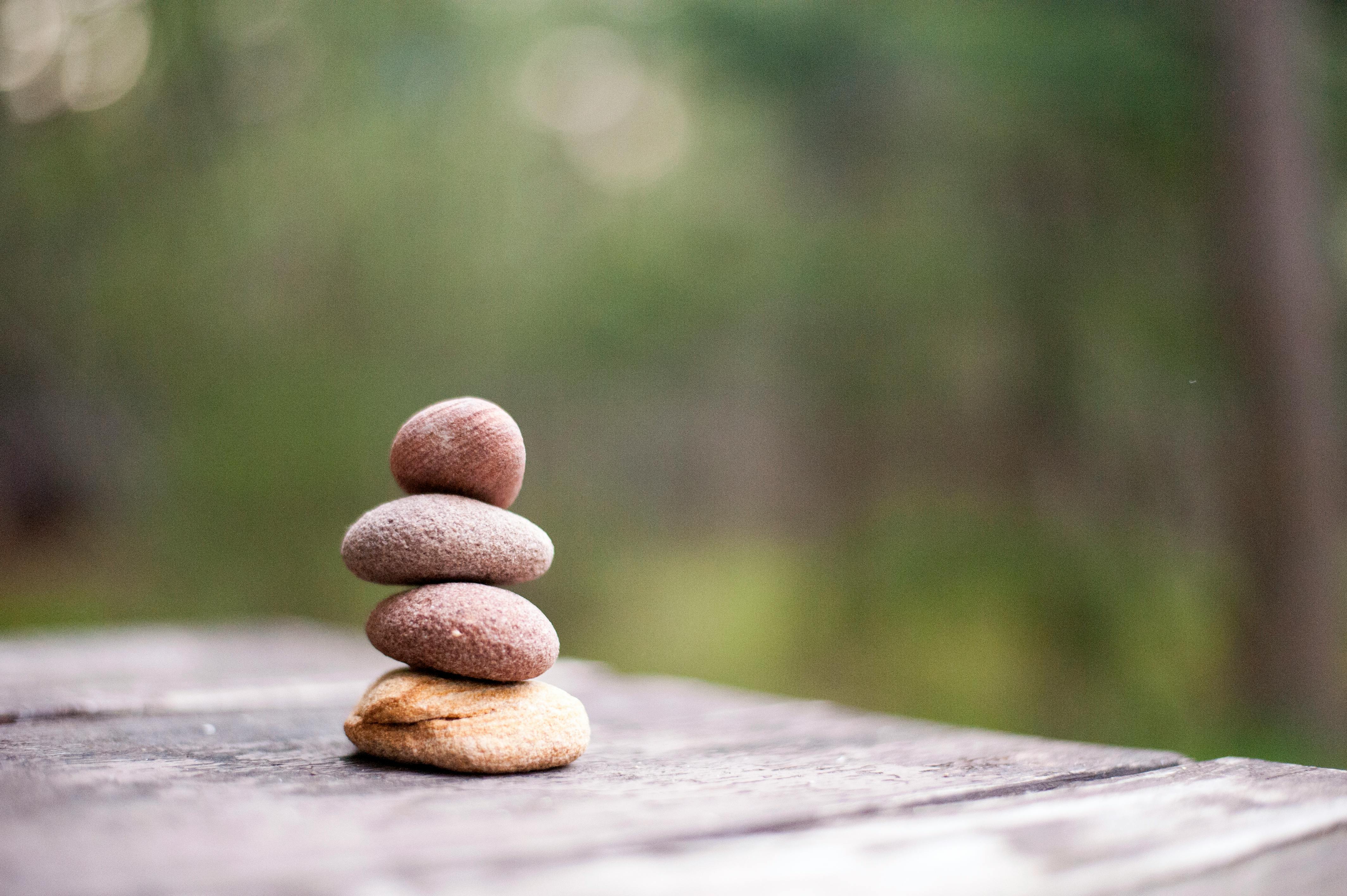 Self-help
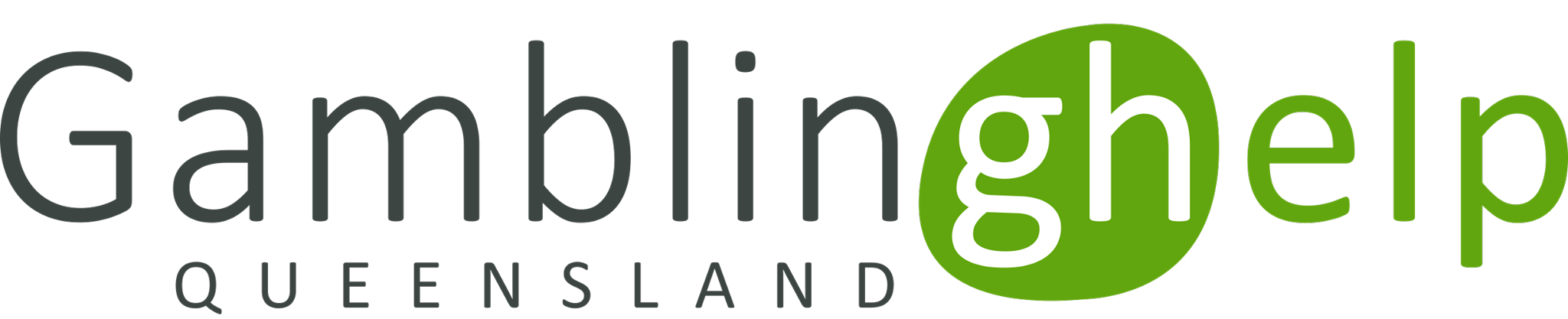 [Speaker Notes: Version: September 2024.]
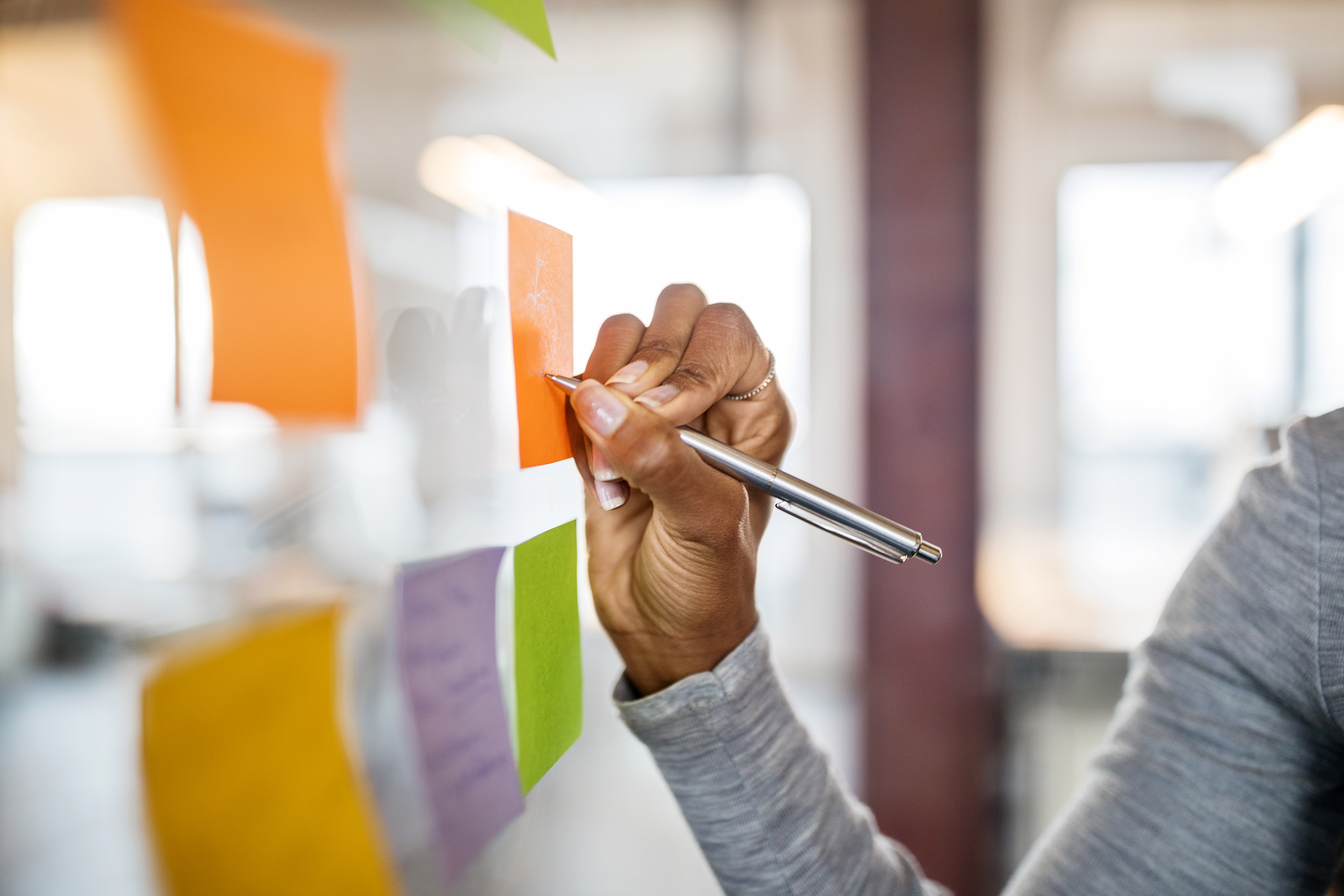 Overview
What is self-help?
Changing thoughts and beliefs
Understanding triggers and urges
Focusing on health and wellbeing
Managing money
Setting limits
Keeping busy
Seeking support
[Speaker Notes: Speaker’s notes:
In this module, we’ll talk about the different strategies for gambling self-help. We’ll discuss changing thoughts and beliefs, understanding triggers and urges, focusing on health and wellbeing, learning to manage money, setting limits, keeping busy, and seeking support.]
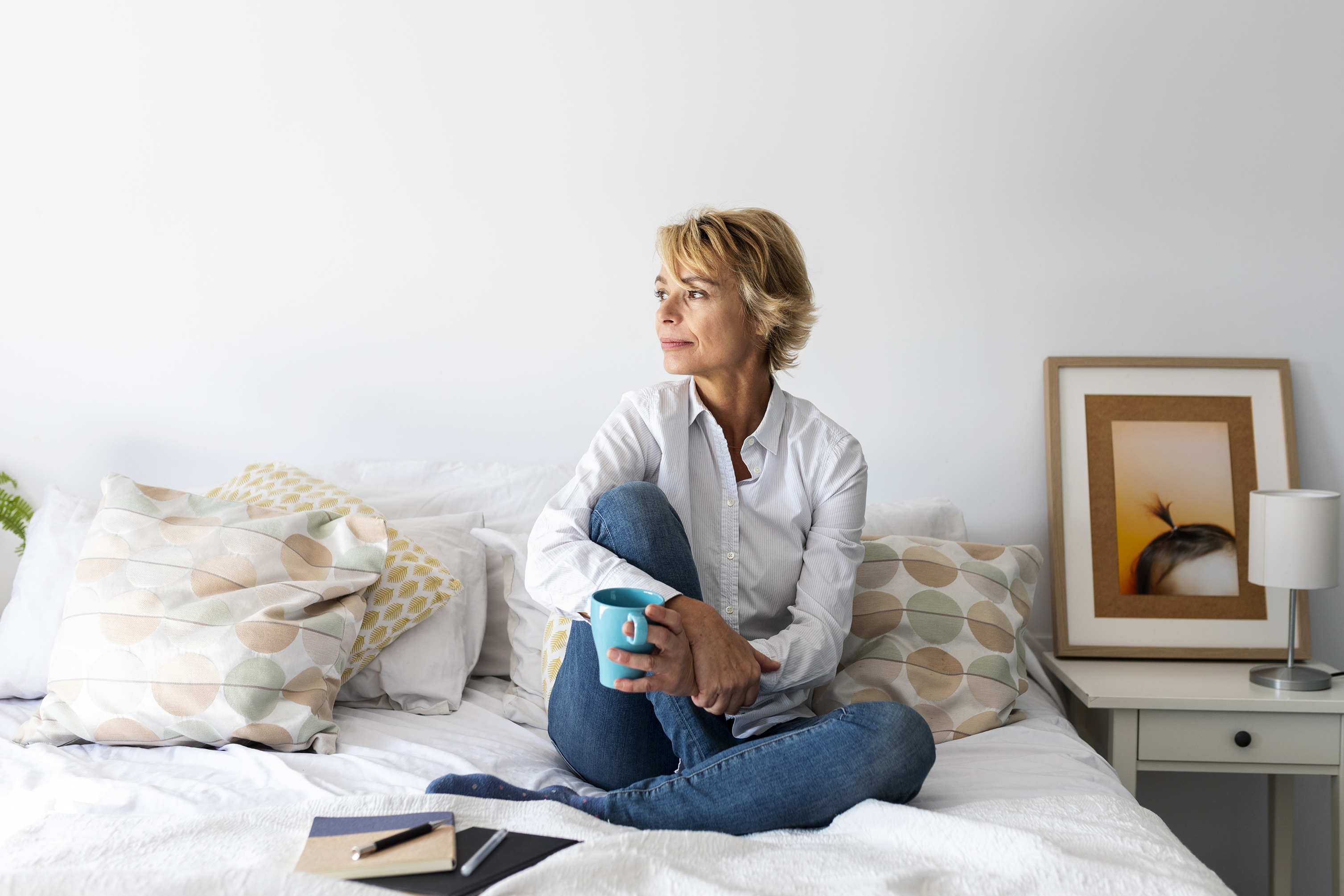 What is self-help?
The different ways that someone could make changes to gambling in their own life
Often the first and most common support pathway
Different strategies work for different people
[Speaker Notes: Speaker’s notes:
Self-help refers to the different ways that someone could make changes to gambling in their own life, without professional help. It is generally the first and most common support pathway amongst people experiencing gambling harm. There are many different strategies for self-help, which we will talk about throughout the coming slides. Different strategies work for different people. You might find that some of these strategies work for you for some time, before you try doing something different. You might also find it useful to have a free and confidential chat to a counsellor about which self-help strategies could work best for you, and how to implement and maintain them. 

References:
Gambling Help Queensland. (2024). Self-help. https://www.gamblinghelpqld.org.au/self-help
Office for Problem Gambling. (2024). Self-help strategies. https://www.problemgambling.sa.gov.au/get-support/help-yourself/self-help-strategies]
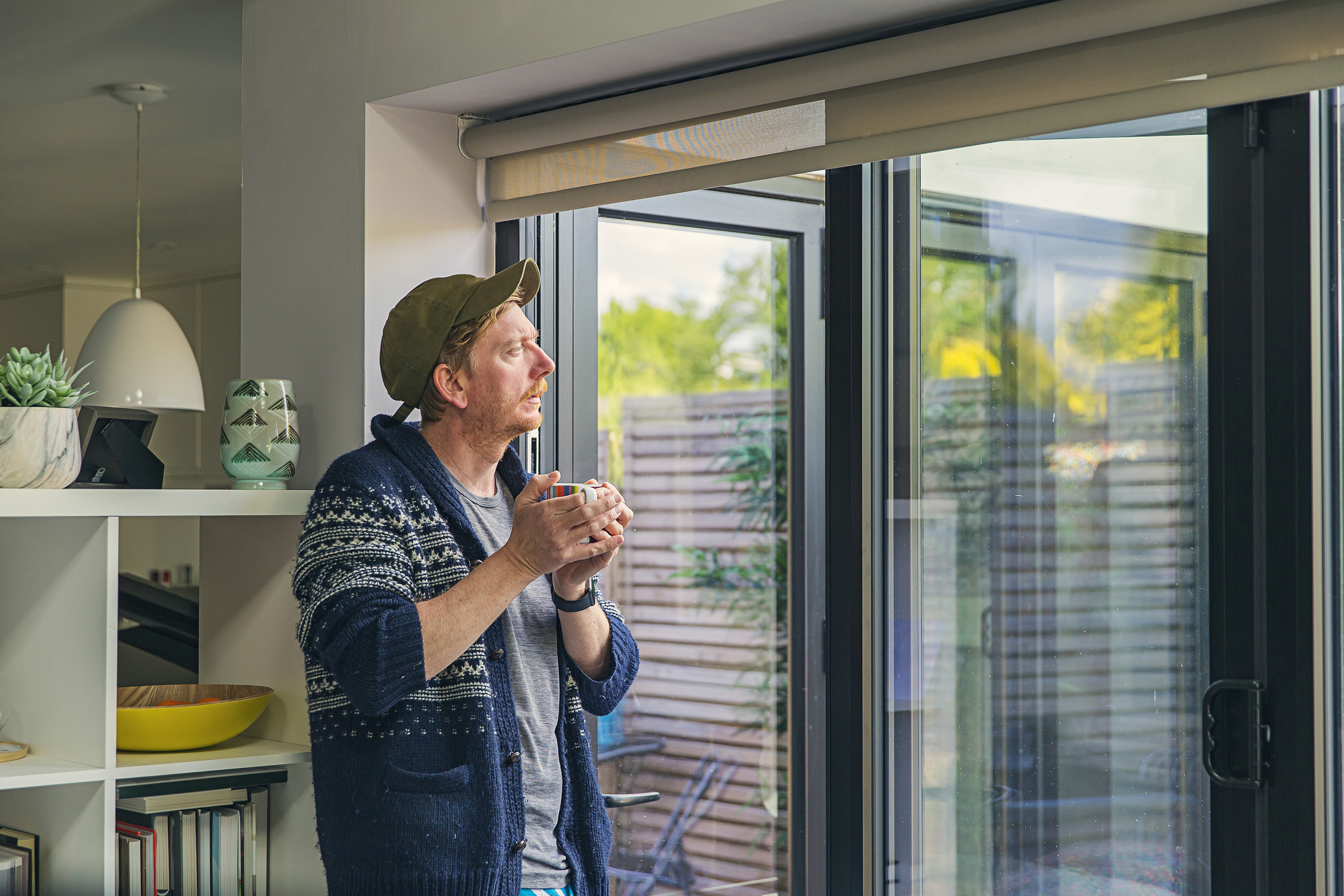 Changing thoughts and beliefs
Understand the facts
Acknowledge that you are more likely to lose money than win
Remind yourself that outcomes in games of chance are always random, results are unpredictable, and every game is independent
[Speaker Notes: Speaker’s notes:
It’s very easy for gambling to become addictive. In fact, many gambling products are designed this way, using sophisticated psychological techniques to maximise users’ bet sizes and time spent gambling. This can make it challenging to stop gambling. But one way to avoid or reduce gambling is to identify the patterns in your thinking that lead to gambling and find ways to avoid these traps in the future. A good place to start is by understanding the facts, including the odds of winning and the impact of gambling on the brain. When we acknowledge that someone is more likely to lose money than they are to win, it’s easier to remind ourselves to limit our bets. Likewise, breaking down some common gambling myths can also help. Remind yourself that outcomes in games of chance are always random, that results are unpredictable, and every game is independent, no matter the amount of money or time spent gambling. 

References:
Gambling Help Queensland. (2024). Facts and myths. https://www.gamblinghelpqld.org.au/facts-and-myths
Gambling Help Queensland. (2024). Self-help. https://www.gamblinghelpqld.org.au/self-help
Gambling Help Online. (2024). Changing thoughts and beliefs. https://www.gamblinghelponline.org.au/support-yourself-or-others/taking-action/changing-thoughts-and-beliefs?language_content_entity=en]
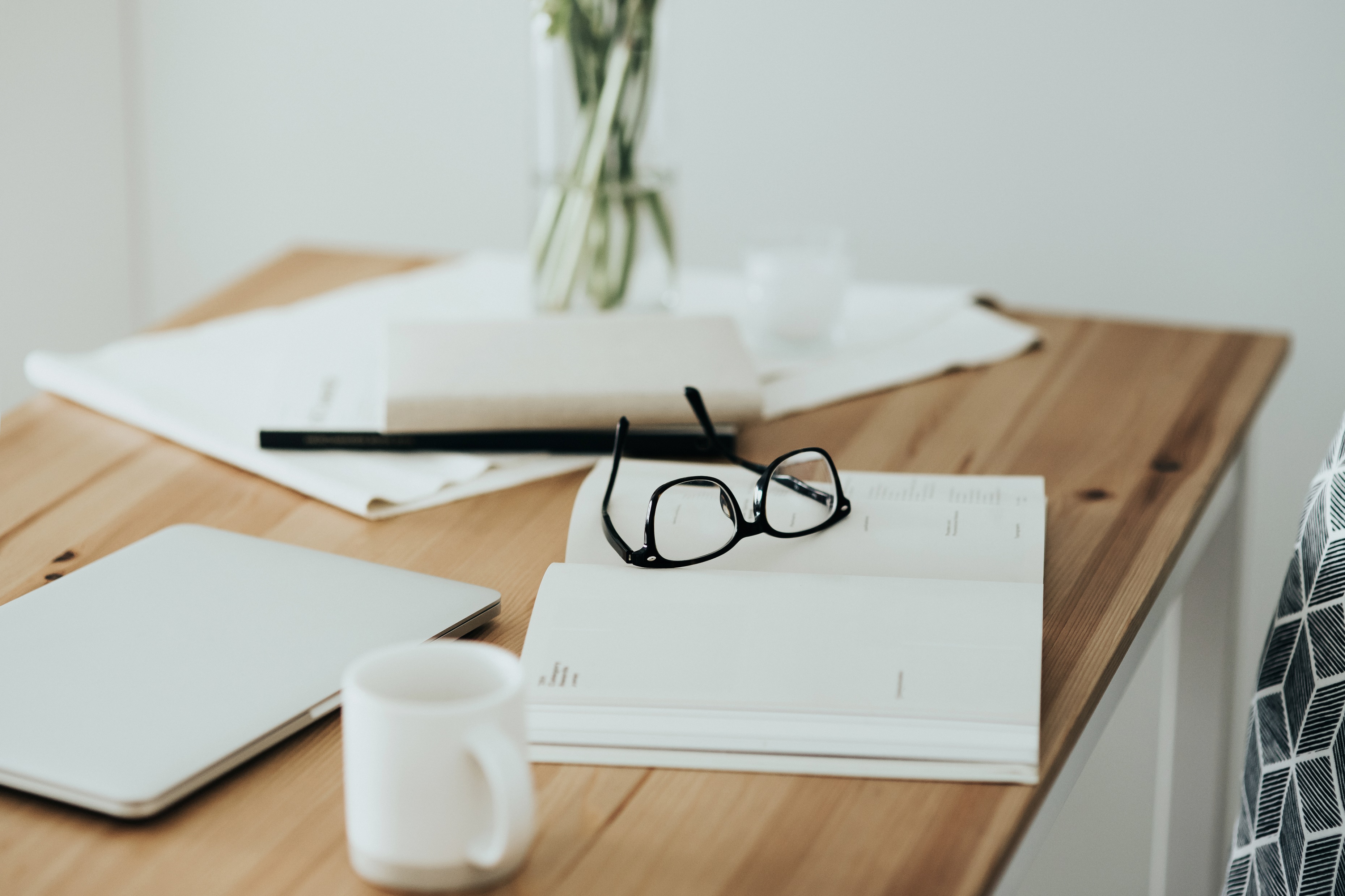 Understanding triggers and urges
A trigger is something that causes or prompts something else to happen
Identify your triggers by keeping a record of your daily activity and look for trends or patterns
Strategies to reduce urges:
Delay your gambling
Distract yourself
Find alternative routes
[Speaker Notes: Speaker’s notes:
A trigger is something that causes or prompts something else to happen, including different feelings or behaviours. Having triggers and urges to gamble are a normal part of trying to stop or reduce gambling. But it’s important to understand what they look like, so you can overcome them. The easiest way to identify your triggers or urges to gamble is by keeping a record of your daily activity, such as in a diary or calendar. Each time you gamble, record where you were; how much money you spent; how you were feeling before you started to gamble; whether you had been drinking alcohol, smoking or using another drug; what else was happening in your day, including work or relationship stresses; and any other important characteristics. This can help you identify trends and patterns in your gambling. For example, you might notice you gamble more often on pay day, when you are worried about bills and debts, when you’ve had a stressful day at work or an argument with a loved one, or when a friend invites you to the pub.

The next step is to make plans to avoid, reduce or respond differently to these triggers and opportunities. A common way people overcome triggers is by delaying their urge to gamble, like telling themselves they’ll gamble in 5 minutes, and then 20 minutes, and then an hour. Urges don’t usually last long, so delaying an urge can reduce its intensity and frequency. Another common strategy is to distract yourself from your urges, by filling your day with other things. This might include going to the movies, doing some exercise, spending time with friends or cooking a meal. Lastly, another good strategy is to detour. If you find your triggered to gamble by the sight of a gaming venue on your drive home from work or study, find alternative routes that avoid these venues. 

References:
Gambling Help Queensland. (2024). Self-help. https://www.gamblinghelpqld.org.au/self-help
Gambling Help Queensland. (2024). Managing gambling triggers and urges. https://www.gamblinghelpqld.org.au/learning-about-triggers-and-urges]
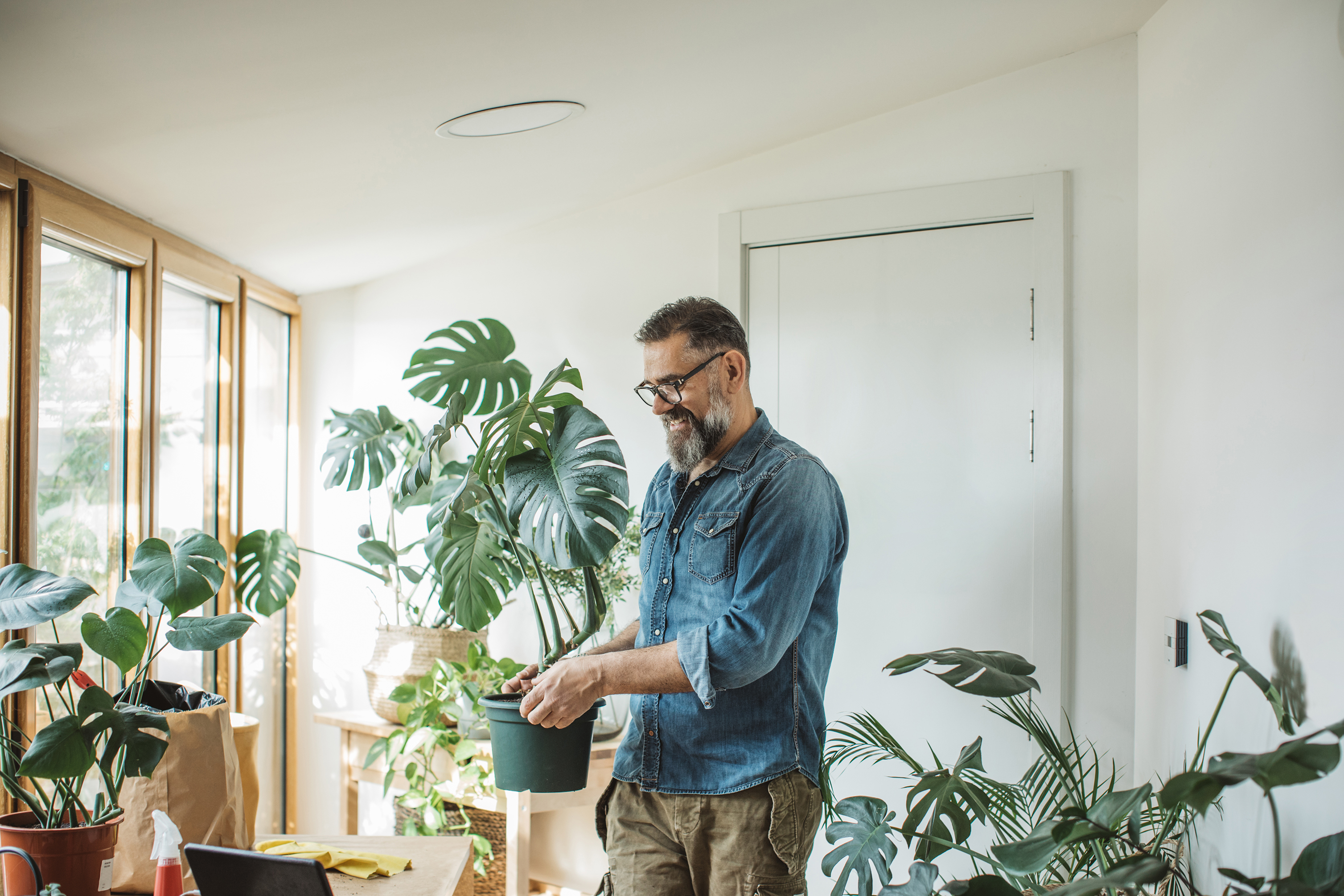 Focusing on health and wellbeing
Maintain healthy habits
Socialise with friends and family
Talk to someone you trust about gambling
Find time for your hobbies
Practice self-compassion
Express gratitude
[Speaker Notes: Speaker’s notes:
Many people who are harmed by gambling experience negative impacts to their physical and mental health. However, focusing on your health and wellbeing can empower you to overcome these challenges. There are many strategies that can help, including relaxing and reducing stress, looking after your physical health and connecting with others. Some possible ways to do this include; maintaining healthy habits, like eating a balanced diet, doing regular exercise and getting good sleep; socialising with friends and family, including talking to someone you trust about your gambling; participating in your hobbies or interests; practicing self-compassion, like choosing to think kind and positive thoughts about yourself; and expressing gratitude for the good people and things in your life.

References:
Gambling Help Queensland. (2024). Self-help. https://www.gamblinghelpqld.org.au/self-help
Gambling Help Online. (2024). Focusing on health and wellbeing. https://www.gamblinghelponline.org.au/support-yourself-or-others/taking-action/focusing-health-wellbeing?language_content_entity=en]
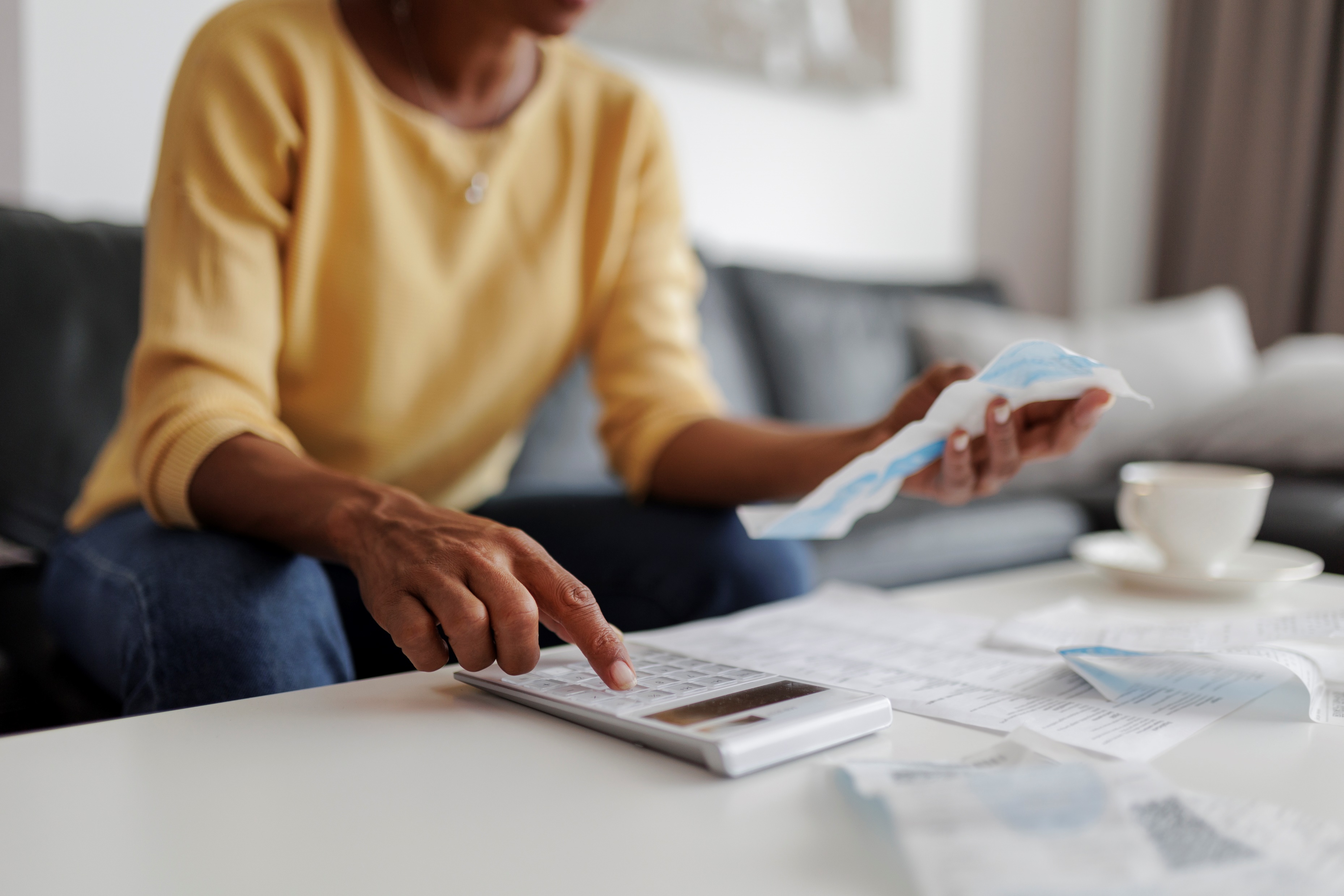 Managing money
For more information, visit gamblinghelponline.org.au
Keep a record to know how much money you spend on gambling
Set up a budget and track spending
Leave credit cards and non-essential cash at home
Limit the amount of cash you carry and the money available on debit and credit cards
Pre-purchase goods and pay bills first
[Speaker Notes: Speaker’s notes:
Making changes to how money is managed can be another helpful strategy to change your gambling. Some possible ways to do this include; keeping a record and knowing how much money you spend on gambling; setting up a budget and tracking spending; leaving credit cards and non-essential cash at home; limiting the amount of cash you carry and the amount of money available on debit and credit cards; and pre-purchasing goods and paying bills first to reduce the risk of spending bill and household money on gambling. You can find more information about how to set up a budget at the Gambling Help Online website. 

References:
Gambling Help Queensland. (2024). Self-help. https://www.gamblinghelpqld.org.au/self-help
Gambling Help Queensland. (2024). Managing money. https://www.gamblinghelpqld.org.au/managing-money
Gambling Help Online. (2024). Creating a budget. https://www.gamblinghelponline.org.au/support-yourself-or-others/taking-action/balancing-the-budget?language_content_entity=en]
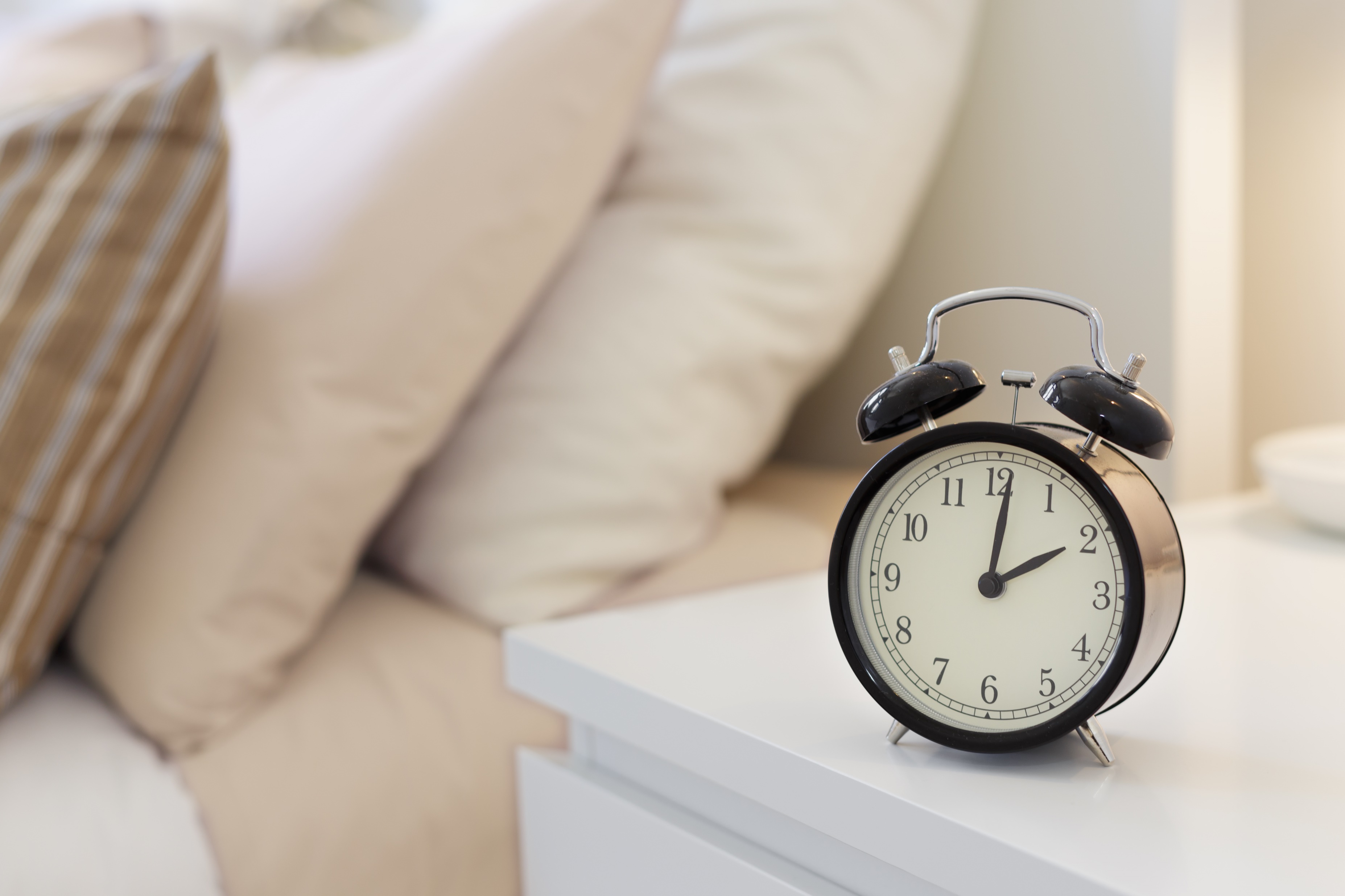 Setting limits
For more information, visit gamblinghelpqld.org.au
Limit time spent gambling
Set a spending limit 
Limit alcohol and use of drugs
Take regular breaks while gambling
Set up cues to keep track of the time while gambling
Limit your internet access
Ban yourself from a venue or product
[Speaker Notes: Speaker’s notes:
Another useful strategy is to set limits on your gambling. First, think about what you would like your gambling to look like, including how often you would like to gamble and how much money you would like to spend gambling. Then, start by implementing some limits to the time and money you’ll spend gambling, including online betting or in gaming venues. It’s a good idea too to limit your alcohol and use of drugs while gambling, to take regular breaks and to keep track of the time while gambling. As well as limiting gambling itself, you can also limit or remove your access to gambling opportunities, including staying away from gambling venues, limiting or restricting internet access, and self-excluding from gambling venues and online gambling providers. To learn more about self-exclusion, visit the Gambling Help Queensland website. 

References:
Gambling Help Queensland. (2024). Self-help. https://www.gamblinghelpqld.org.au/self-help
Gambling Help Queensland. (2024). Setting limits. https://www.gamblinghelpqld.org.au/setting-limits]
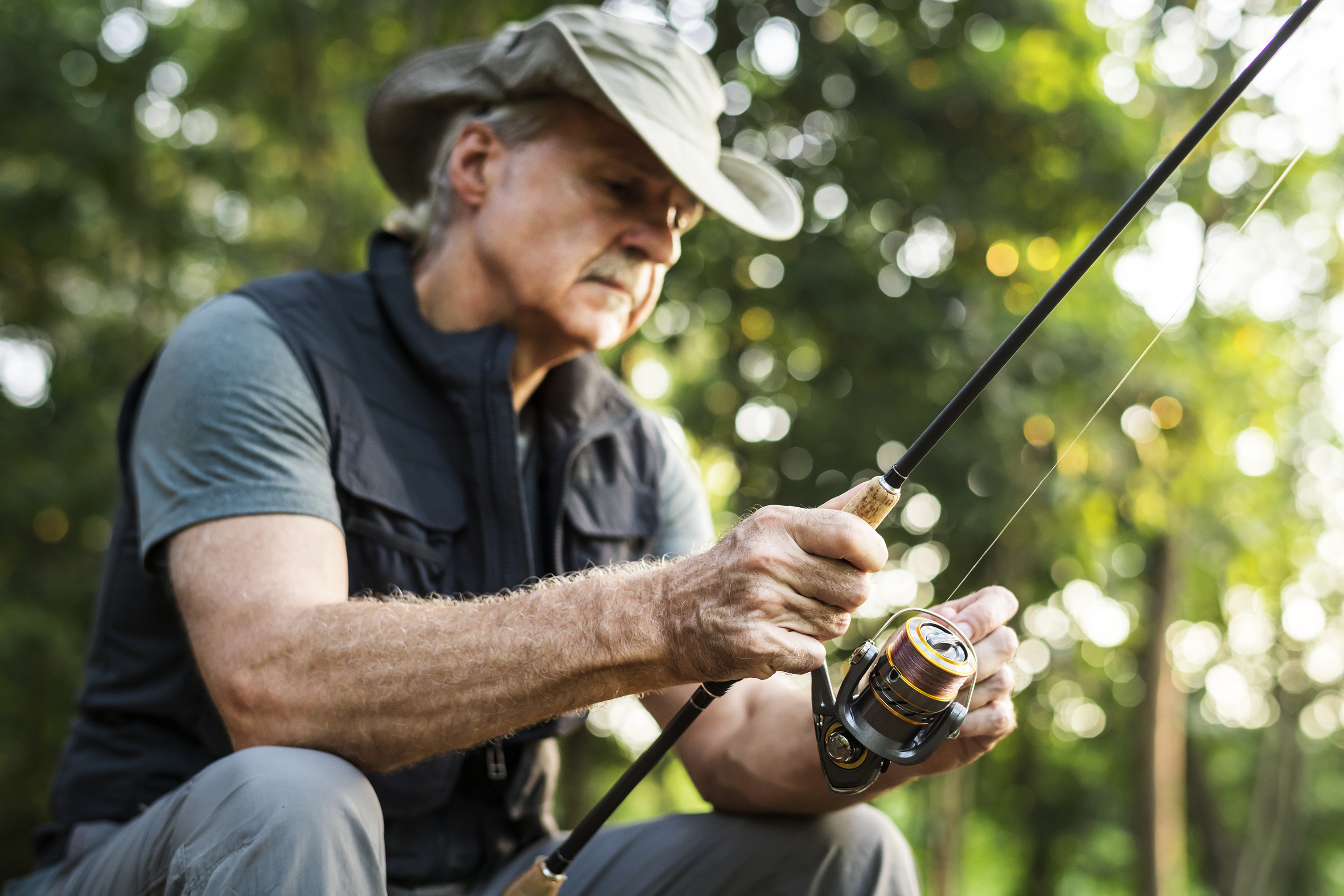 Keeping busy
Everyday activities
Creative activities
Social activities
Self-care activities
Physical activities
Activities you can do alone
[Speaker Notes: Speaker’s notes:
A helpful way to change your gambling behaviour is to find enjoyable activities that don’t involve gambling. These activities can give you something to look forward to and make you feel happier, less bored, and more confident. They can also stop you from thinking about gambling by distracting you. There are many different activities you could try, including everyday activities, like doing the grocery shopping or laundry; creative activities, like learning a musical instrument, taking photos or painting; social activities like visiting a friend, going to a show or concert, joining a social club, or playing a board game; self-care activities, such as buying yourself new clothes, getting a haircut, or eating your favourite food; and activities you can do alone, like visiting a zoo or art gallery, going to the beach, or reading. 

References:
Gambling Help Queensland. (2024). Self-help. https://www.gamblinghelpqld.org.au/self-help
Gambling Help Online. (2024). Keeping busy. https://www.gamblinghelponline.org.au/support-yourself-or-others/taking-action/self-help-busy?language_content_entity=en]
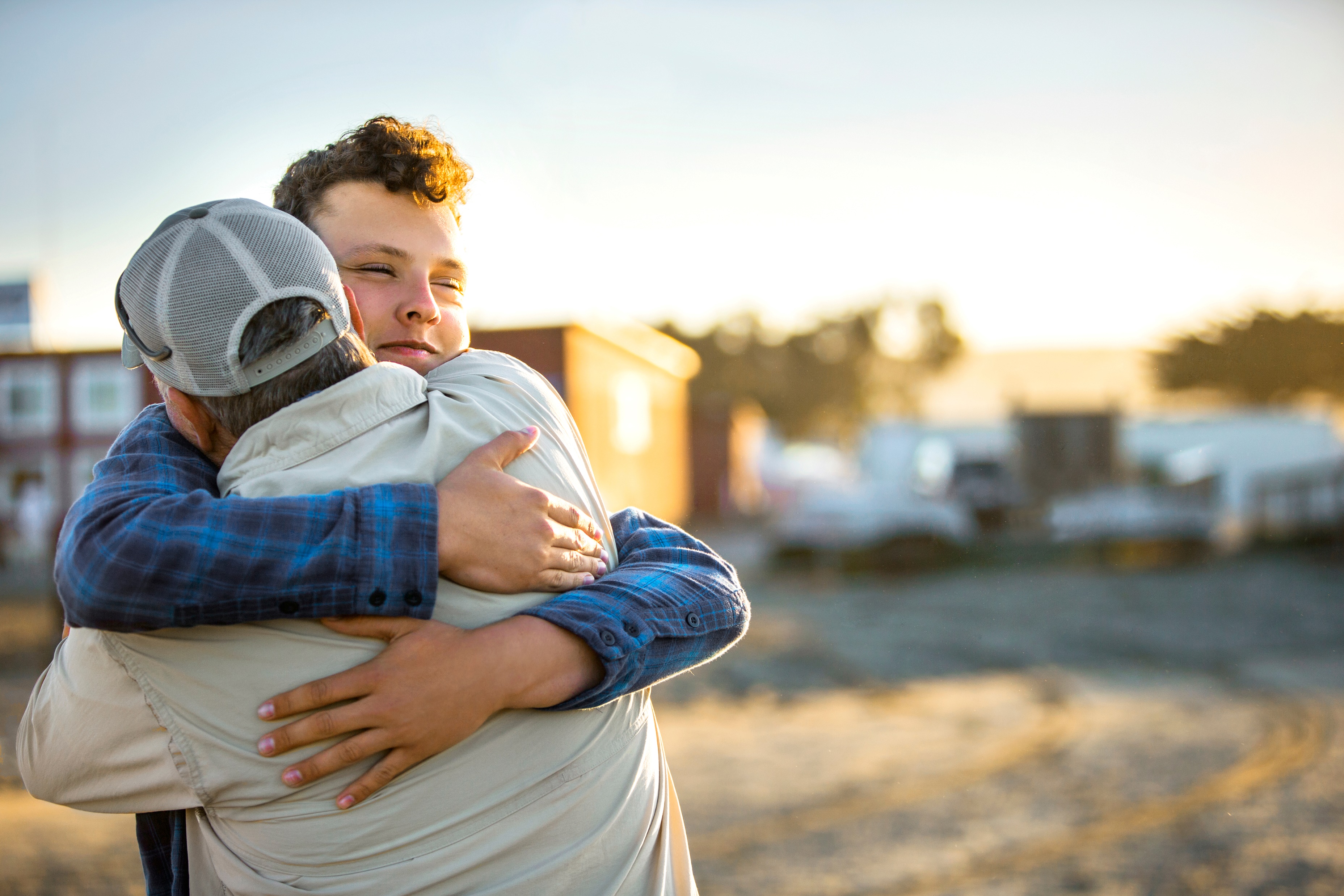 Seeking support
Managing your gambling can be easier if you have someone to help
Family and friends can give support and advice
Professional counsellors provide a safe and non-judgemental environment
For more information, visit gamblinghelpqld.org.au
[Speaker Notes: Speaker’s notes:
If you’re ready to make a change to your gambling, you don’t have to do it alone. Managing your gambling can be much easier if you’ve got someone to help you. Talking to your family members and friends can provide support, advice, and a different perspective on the situation. It can help you to stick to your decision to change your gambling and help stop things from getting worse. Many people who speak to their family and friends about gambling feel relieved to have told someone and more hopeful about the future.

In some instances, you might not have a trusted family member or friend you feel like you can talk to, or maybe you don’t feel ready to talk to them yet. Some people find that it’s easier to be open and honest with a counsellor because they don’t know them personally. Professional counsellors can help provide guidance, using their expertise and knowledge about the best tools to support people experiencing gambling harm. Counselling allows people to discuss their issues or concerns in a safe and non-judgemental environment. Our counselling and support services are free, confidential and available to anyone affected by gambling. You can find more information at the Gambling Help Queensland website. 

References:
Gambling Help Queensland. (2024). Self-help. https://www.gamblinghelpqld.org.au/self-help
Gambling Help Online. (2024). Seeking support. https://www.gamblinghelponline.org.au/support-yourself-or-others/taking-action/seeking-support?language_content_entity=en]
Get support
For more information, visit gamblinghelpqld.org.au
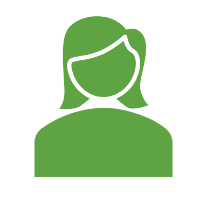 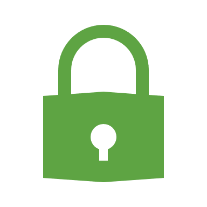 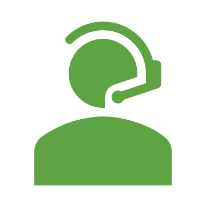 Self-help
Support services
Ban yourself
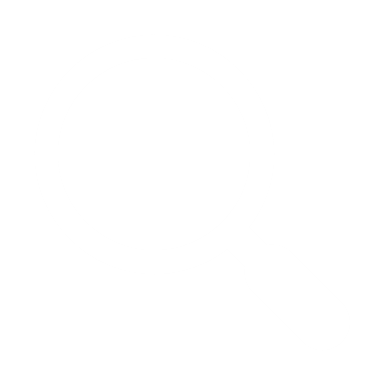 [Speaker Notes: Speaker’s notes:
We’ve just talked about one of the possible pathways to seek support for gambling harm – self-help. You could also ban yourself from a gambling venue or product or you could seek help from our support services. You can find more detailed information about support pathways for anyone experiencing gambling harm on the Gambling Help Queensland website. 

If you would like a resource to help you get started with self-help strategies, a self-help guide called You can control your gambling is available for download, or you can order it to be mailed to you for free, via the OLGR ‘Order gambling harm minimisation resources’ webpage. If you would like a physical copy of the booklet, your local Gambling Help service can also give you one.

Note for presenter
Link to order printed resources, including self-help guide: https://www.business.qld.gov.au/industries/hospitality-tourism-sport/liquor-gaming/gaming/order-a-resource
Digital version: https://www.publications.qld.gov.au/dataset/responsible-gambling-fact-sheets/resource/ae713550-602d-48fd-827e-14045fb8706f

References:
Gambling Help Queensland. (2024). Let us help you. https://www.gamblinghelpqld.org.au/let-us-help-you]
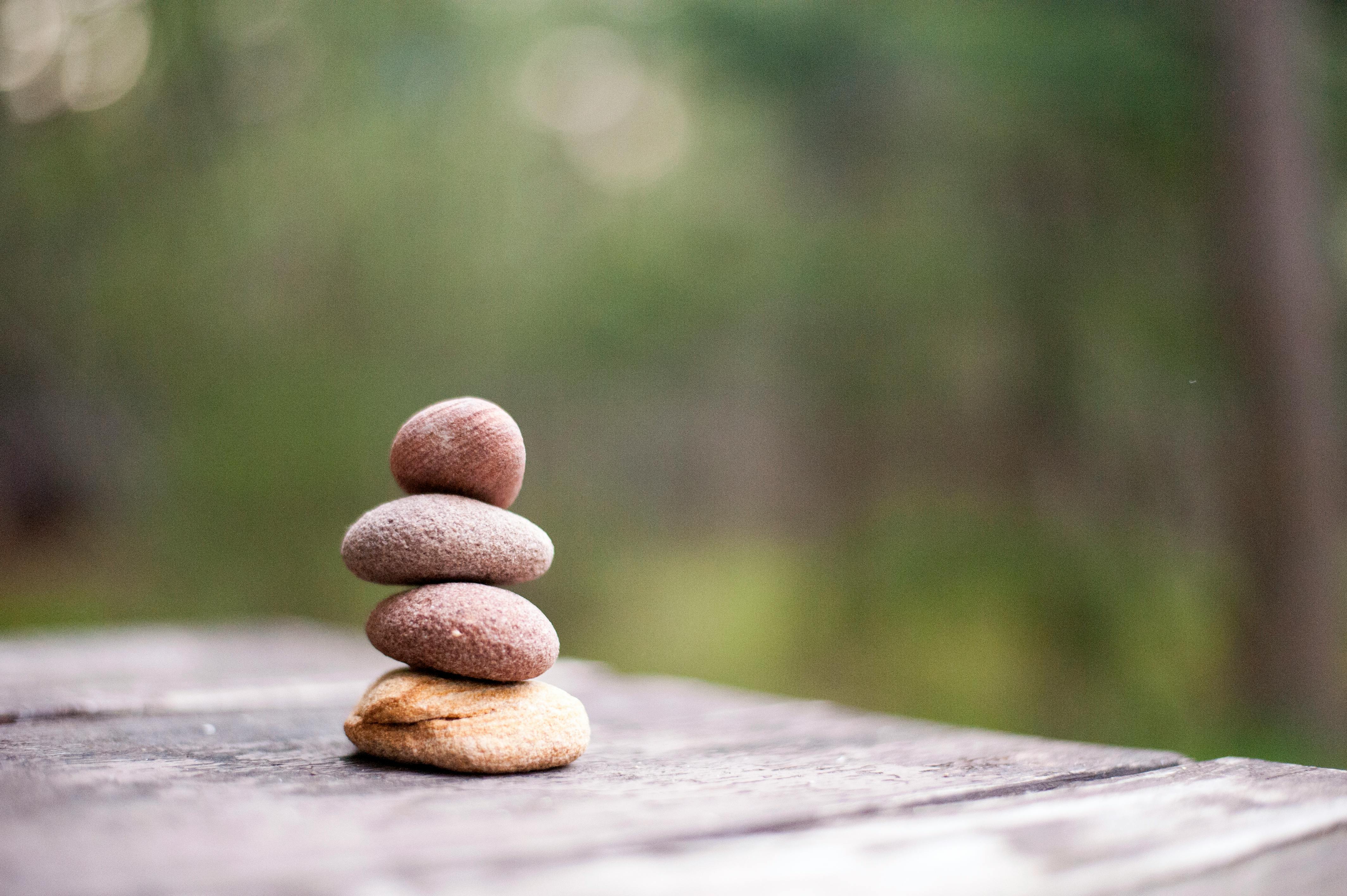 Questions?
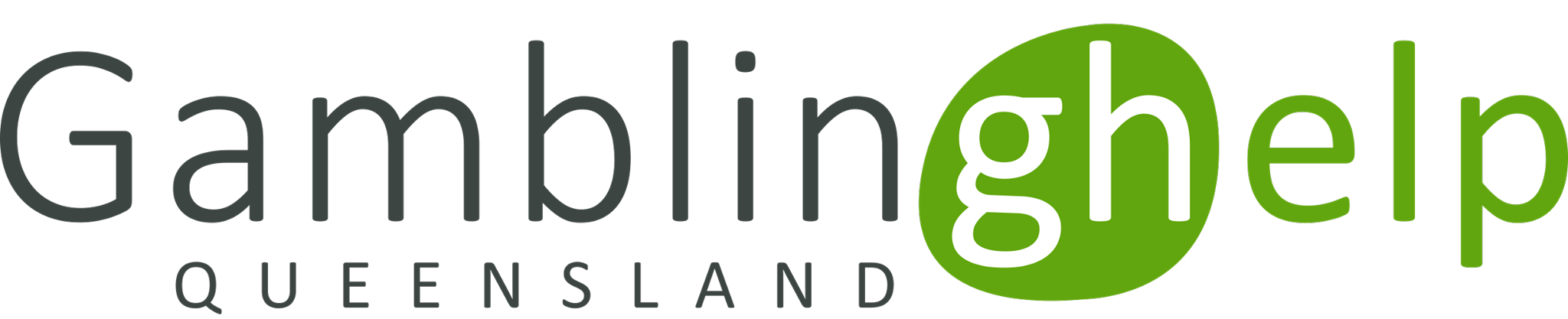